All Kinds of Conflict!
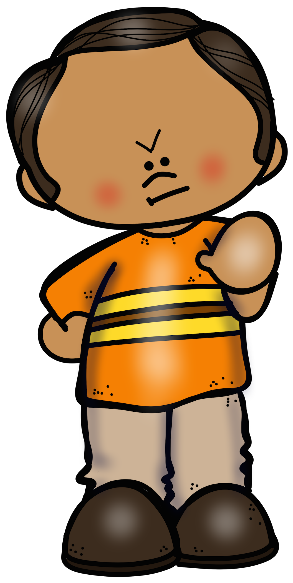 Disagreement vs. Rude vs. Mean vs. Bullying
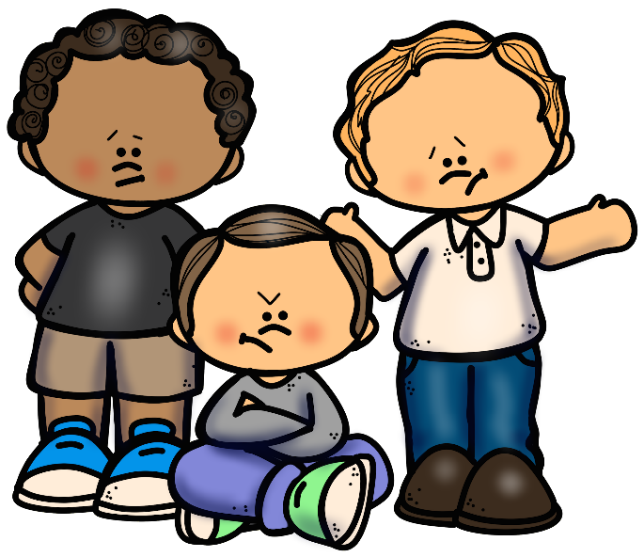 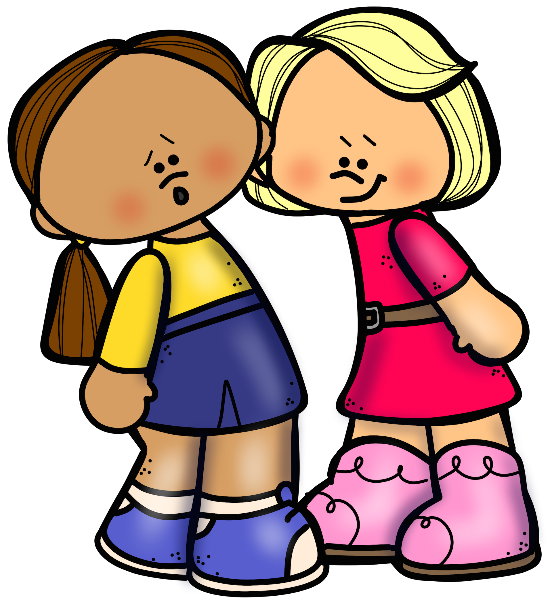 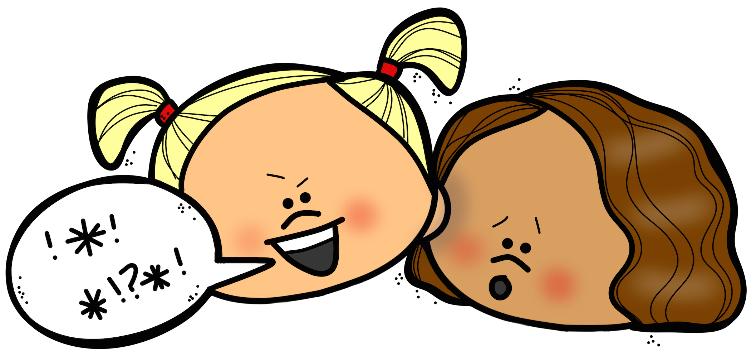 [Speaker Notes: *Clipart used in this PPT CANNOT be extracted. It is for use in this resource only. Using it for other resources is a violation of the terms of use of The Responsive Counselor and EduClips.*]
WHAT IS CONFLICT?
Conflict is a word used to describe when people aren’t getting along or when there is a problem between two or more people.

There are 4 kinds of conflict that we will talk about today:
	Disagreement
	Rude Moment
		Mean Moment
			  Bullying
[Speaker Notes: What do you notice about these words? They are getting bigger! That’s because the size of the conflict is getting bigger. A disagreement is a much smaller conflict than bullying.

*Clipart used in this PPT CANNOT be extracted. It is for use in this resource only. Using it for other resources is a violation of the terms of use of The Responsive Counselor and EduClips.*]
When people have different ideas about something.
Usually no one’s feelings are hurt.
Disagreement
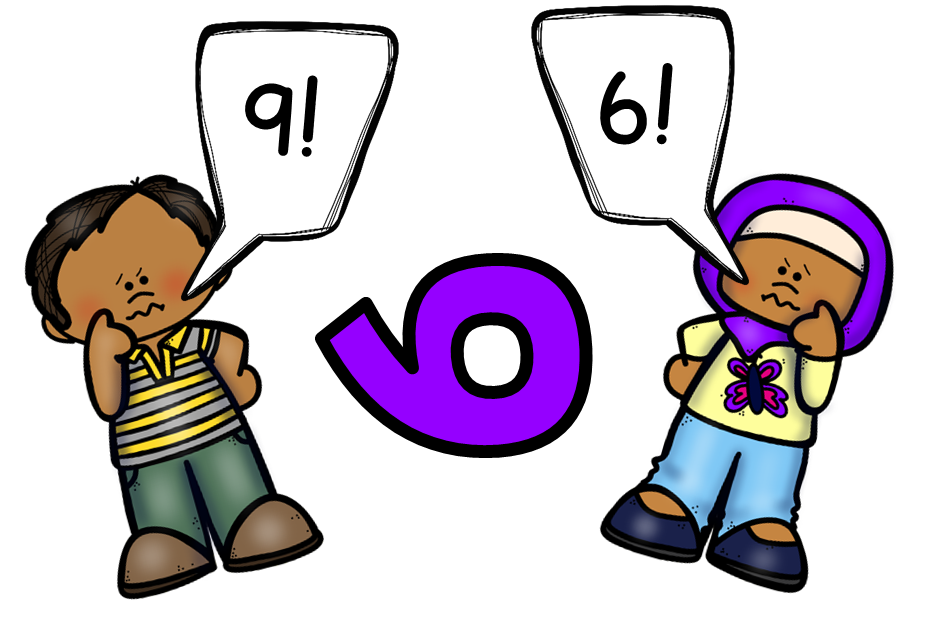 [Speaker Notes: What is the disagreement in this picture?

*Clipart used in this PPT CANNOT be extracted. It is for use in this resource only. Using it for other resources is a violation of the terms of use of The Responsive Counselor and EduClips.*]
DISAGREEMENTS
What the answer to a math problem is…
Which TV show is better: Spongebob          or Teen Titan…
Who’s turn it is in a game…
How can you handle a disagreement?
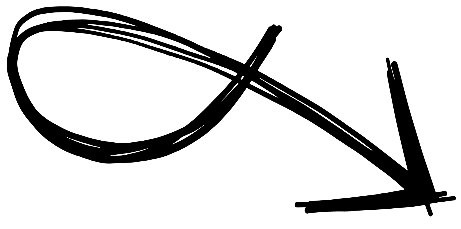 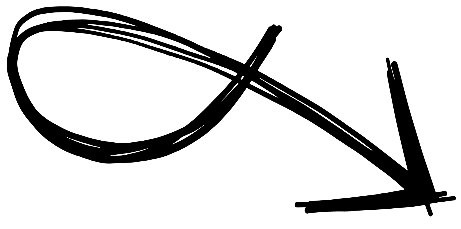 What’s another example?
Are these bullying??
[Speaker Notes: Turn and Talk: What is another example of a disagreement? How can you handle disagreements?

*Clipart used in this PPT CANNOT be extracted. It is for use in this resource only. Using it for other resources is a violation of the terms of use of The Responsive Counselor and EduClips.*]
Hurting someone’s body or feelings on accident.
Someone isn’t being careful with their body or someone isn’t thinking about the other person
Rude Moment
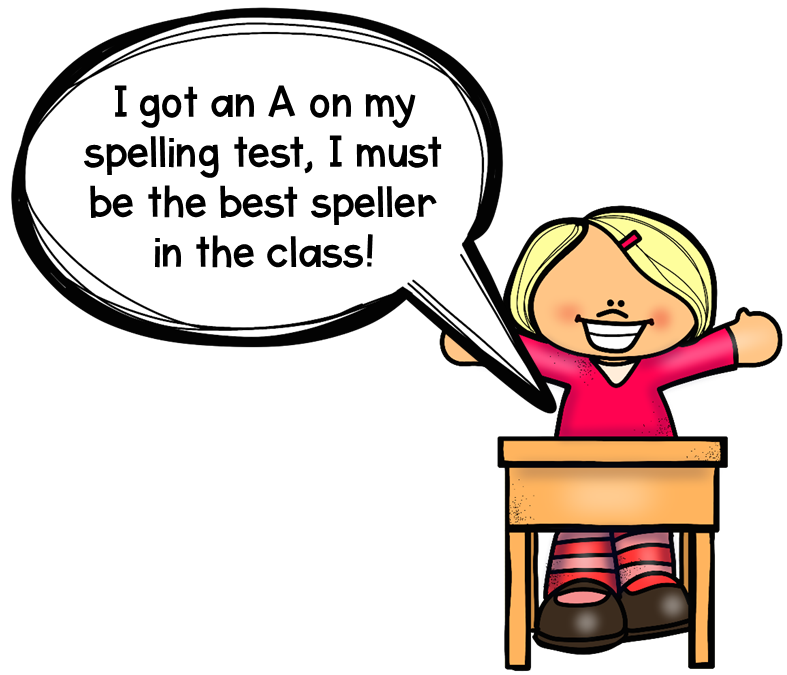 [Speaker Notes: What is the rude moment in this picture?

*Clipart used in this PPT CANNOT be extracted. It is for use in this resource only. Using it for other resources is a violation of the terms of use of The Responsive Counselor and EduClips.*]
RUDE MOMENTS
Burping without saying “excuse me”…
Cutting in line…
Bumping up against someone…
Interrupting…
How can you handle a rude moment?
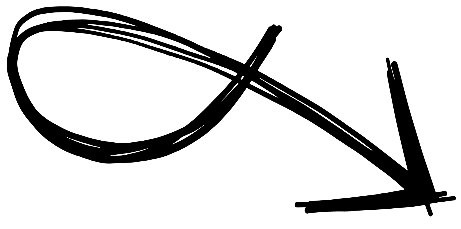 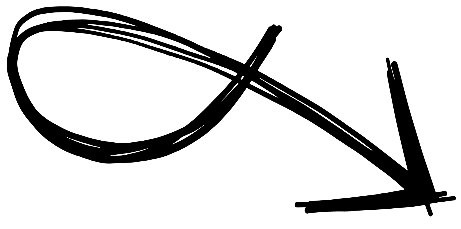 What’s another example?
Are these bullying??
[Speaker Notes: Turn and Talk: What is another example of a rude moment? How can you handle rude moments?


*Clipart used in this PPT CANNOT be extracted. It is for use in this resource only. Using it for other resources is a violation of the terms of use of The Responsive Counselor and EduClips.*]
Hurting someone’s body or feelings on purpose.
Happens just one time or every once in awhile.
Mean Moment
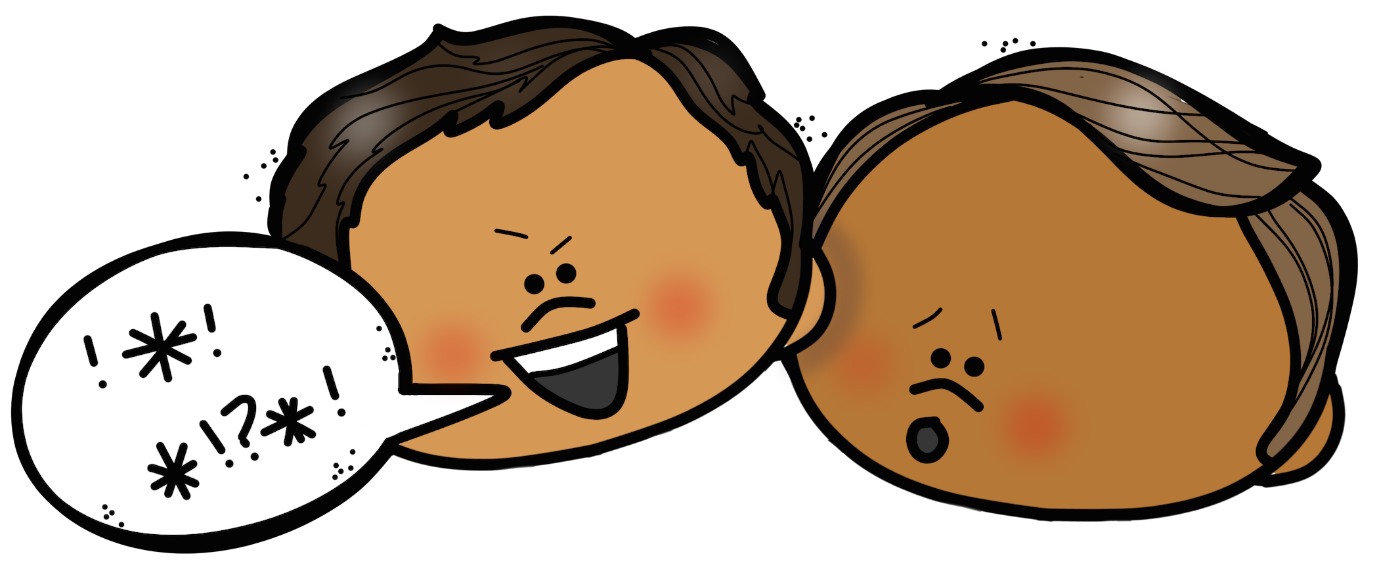 [Speaker Notes: What is the mean moment in this picture?

*Clipart used in this PPT CANNOT be extracted. It is for use in this resource only. Using it for other resources is a violation of the terms of use of The Responsive Counselor and EduClips.*]
MEAN MOMENTS
Calling someone a name…
Telling someone they can’t play with you…
Making fun of someone’s clothes…
Stealing from someone…
How can you handle a mean moment?
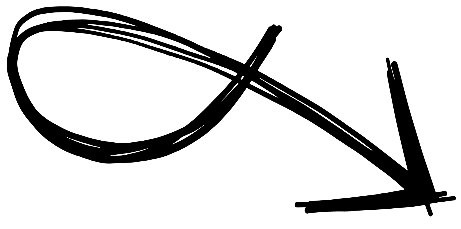 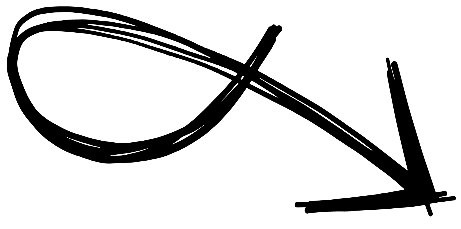 Are these bullying??
What’s another example?
[Speaker Notes: Turn and Talk: What is another example of a mean moment? How can you handle mean moments?


*Clipart used in this PPT CANNOT be extracted. It is for use in this resource only. Using it for other resources is a violation of the terms of use of The Responsive Counselor and EduClips.*]
Hurting someone’s body or feelings on purpose.
Happens more than once.
The person doing the hurting has more power:
Older OR Bigger
More than one person
Afraid of them
Bullying
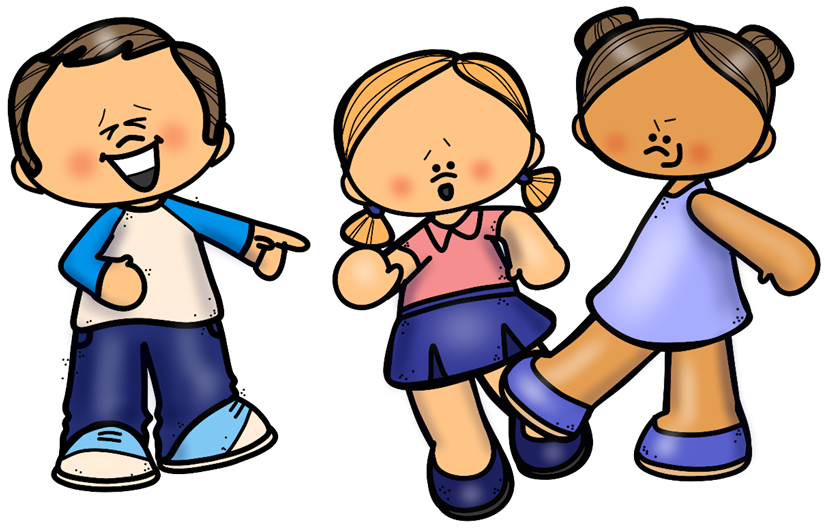 [Speaker Notes: What is the bullying happening in this picture?

*Clipart used in this PPT CANNOT be extracted. It is for use in this resource only. Using it for other resources is a violation of the terms of use of The Responsive Counselor and EduClips.*]
BULLYING
Threatening someone every day…
Getting other people to be mean to someone, or to leave someone out…
Two kids who always make fun of someone because they have a really hard time reading…
What do you do if you see someone bullying or if someone bullies you?
What’s another example?
[Speaker Notes: Turn and Talk: What is another example of bullying? What can you do if you see or experience bullying?

*Clipart used in this PPT CANNOT be extracted. It is for use in this resource only. Using it for other resources is a violation of the terms of use of The Responsive Counselor and EduClips.*]